Togetherness
Very evident among the early Christians.
Acts describes them as being together, of one accord, of one heart and one soul (2:44, 46; 4:24, 31-32; 5:12; 12:12; 14:27; 15:30; 20:7-8).
This togetherness (fellowship) grew out of their fellowship with the Father and the Son (John 17:20-21).
Togetherness in the Lord
Especially as it relates to attendance,or coming TOGETHER to worship the Lord
God’s Marvelous Eternal Plan
Includes this provision: “to gather TOGETHER in one all things in Christ” (Eph. 1:10).
Includes the saved “of every tribe and tongue and people and nation” (Rev. 5:10).
Includes “the spirits of just men made perfect” (Heb. 12:23)—saints who have died in the Lord.
What a wonderful blessing—to be gathered TOGETHER with these saints in ONE spiritual body.
God’s Plan for Togetherness
Goes beyond the TOGETHERNESS in one body.
Acts 20:6-8
1 Corinthians 14:23.
NOT the universal church, or the one body…
But a local church, here the church at Corinth.
Together When Not Together
“Joined TOGETHER in the same mind and in the same judgment” (1 Cor. 1:10); “joined and knit TOGETHER by what every joint supplies” (Eph. 4:16); “with one mind striving TOGETHER for the faith of the gospel” (Phil. 1:27); “knit TOGETHER in love” (Col. 2:2).
TOGETHER, then, in heart, purpose, and conviction.
People who are this TOGETHER…
Look forward to the times when they can actually be TOGETHER, in the same location.
And isn’t it great when the “whole church” (every member) comes together?
A local church is a TEAM of saints who work and worship TOGETHER.
Need ALL the team members to make this work.
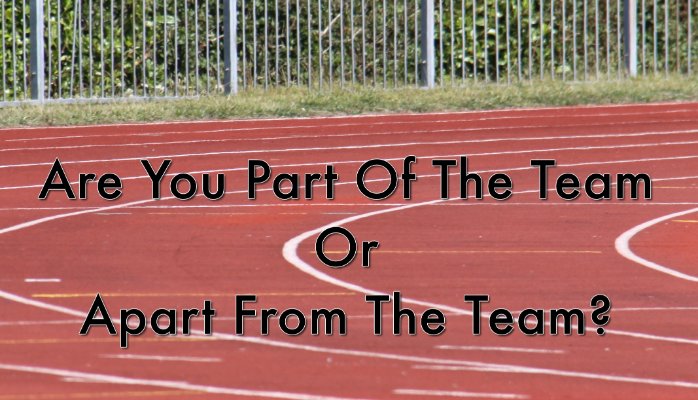 Worship is a Team Activity
When the church assembles TOGETHER in one place, I need to be there TOGETHER with them—for several reasons.
On the first day of the week, we can sing and pray TOGETHER, study TOGETHER, eat the Lord’s supper TOGETHER, and give to the Lord while we reflect TOGETHER on how much He has given to us.
What about the Bible classes, and the other periods of worship?
Worship is a Team Activity
When the church assembles TOGETHER in one place, I need to be there TOGETHER with them.
Occasions like these actually draw us closer TOGETHER.
“When we meet in sweet communion where the feast divine is spread, hearts are brought in closer union while partaking of the bread.”
“May we all in spirit—all with one accord, take this cup of blessing, given by the Lord.”
Worship is a Team Activity
When the church assembles TOGETHER in one place, I need to be there TOGETHER with them.
It’s a great opportunity to build up team members.
“And let us consider one another in order to stir up love and good works, not forsaking the assembling of ourselves TOGETHER, as is the manner of some…” (Heb. 10:24-25).
Romans 1:11-12; 15:30, 32.
Worship is a Team Activity
When the church assembles TOGETHER in one place, I need to be there TOGETHER with them.
Isolation from the team makes our love grow cold.
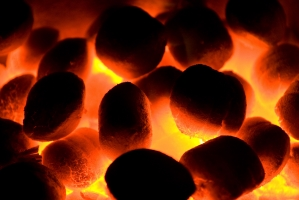 “The whole body, joined and knit TOGETHER by what every joint supplies…” (Eph. 4:16).
What Did I Miss?
The TOGETHERNESS the Lord longs to see in His people, spiritual fellowship in activities designed to glorify His name and edify us all.
A young Christian give his first talk, wait on the table, lead singing, lead a prayer the first time.
A baptism, the enthusiastic singing which followed, the long line waiting after services to encourage this new Christian.
What Did I Miss?
The knowledge and wisdom gained from our studies TOGETHER.
An opportunity to encourage the non-Christians who visited.
Updates on the work of the church.
Updates on my brethren—needs they have which I might could have filled.
Seeing people who came in spite of great difficulty.
The Final Gathering
“Now, brethren, concerning the coming of our Lord Jesus Christ and our gathering TOGETHER to Him…” (2 Thess. 2:1).
Will we be gathered TOGETHER with the other saints then, if we’re not gathering TOGETHER with them now?
It’s hard to see the value of this future fellowship when we don’t see the value of this present fellowship.
Why Do I Need to Be There?
We do some very important things, things we can only do together.
These occasions actually draw us closer together.
A great opportunity to build up fellow team members.
Isolation from the team makes one’s love grow cold.
I sure do miss a lot when I fail to meet together with my brethren.